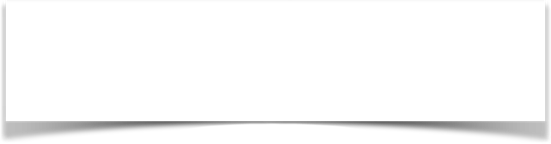 Look Into 
God’s Mirror
What Do You See?
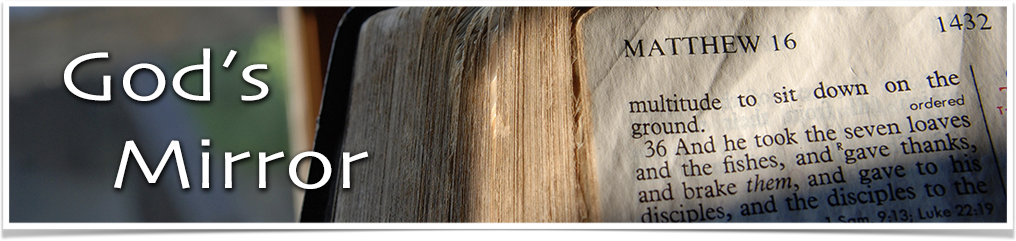 James 1:22–27 (NKJV)
22 But be doers of the word, and not hearers only, deceiving yourselves. 23 For if anyone is a hearer of the word and not a doer, he is like a man observing his natural face in a mirror; 24 for he observes himself, goes away, and immediately forgets what kind of man he was. 25 But he who looks into the perfect law of liberty and continues in it, and is not a forgetful hearer but a doer of the work, this one will be blessed in what he does.
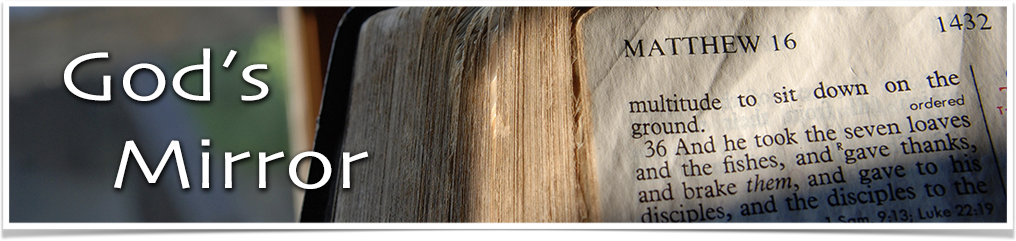 2 Corinthians 3:12–18 (NKJV)
12 Therefore, since we have such hope, we use great boldness of speech—13 unlike Moses, who put a veil over his face so that the children of Israel could not look steadily at the end of what was passing away. 14 But their minds were blinded. For until this day the same veil remains unlifted in the reading of the Old Testament, because the veil is taken away in Christ.
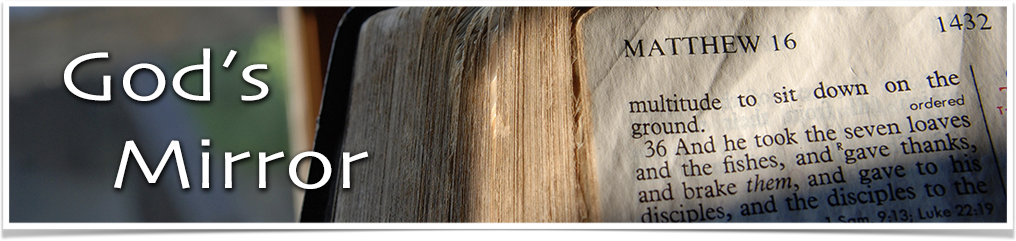 2 Corinthians 3:12–18 (NKJV)
15 But even to this day, when Moses is read, a veil lies on their heart. 16 Nevertheless when one turns to the Lord, the veil is taken away. 17 Now the Lord is the Spirit; and where the Spirit of the Lord is, there is liberty. 18 But we all, with unveiled face, beholding as in a mirror the glory of the Lord, are being transformed into the same image from glory to glory, just as by the Spirit of the Lord.
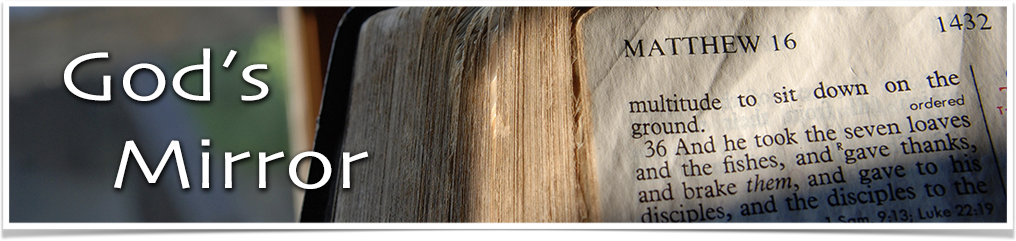 Hebrews 4:12 (NKJV)
12 For the word of God is living and powerful, and sharper than any two-edged sword, piercing even to the division of soul and spirit, and of joints and marrow, and is a discerner of the thoughts and intents of the heart.
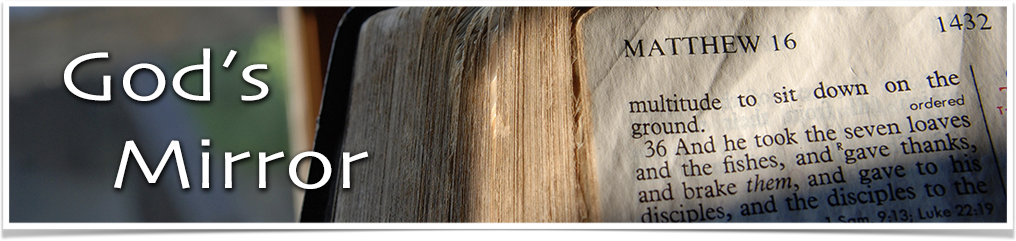 2 Timothy 2:15 (NKJV)
15 Be diligent to present yourself approved to God, a worker who does not need to be ashamed, rightly dividing the word of truth.
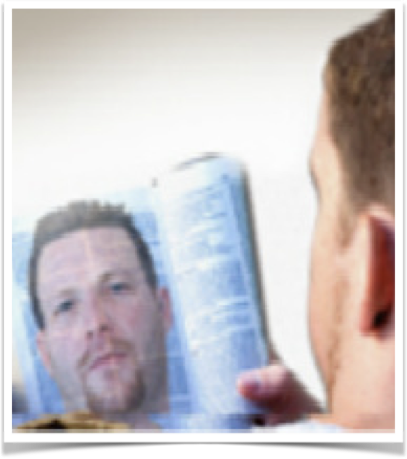 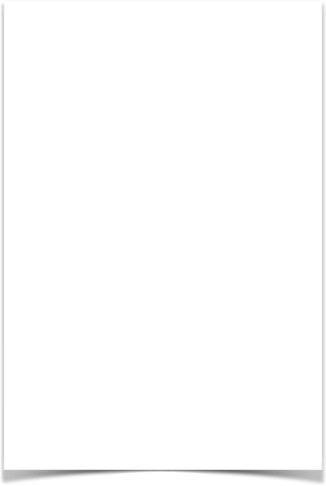 LookIng  Into
God’s Mirror
Looking in the Bible is like looking in a mirror. It reveals us as God sees us, AS WE REALLY ARE, not how we think we are. — 
It is not enough to hear the Word; we must take heed to it - WE MUST FOLLOW IT! (24,25)
It is one thing to mark our Bibles, but do our Bibles mark us? —
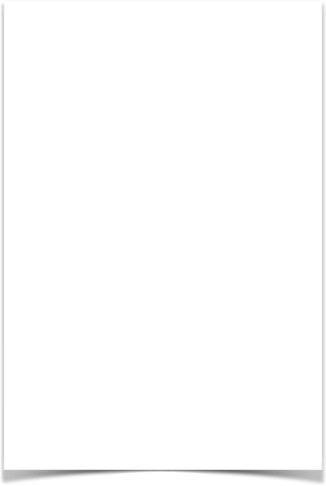 LookIng  Into
God’s Mirror
God’s word reveals our sins, and our true standing with God — (2 Tim 3:16,17; Heb 4:12; John 12:48)
God’s word ALSO reveals what we MUST do in order to be cleansed from our sins and be reconciled back to God. (1 Jo 1:9; 1 Peter 1:22,23; Rom 1:16)
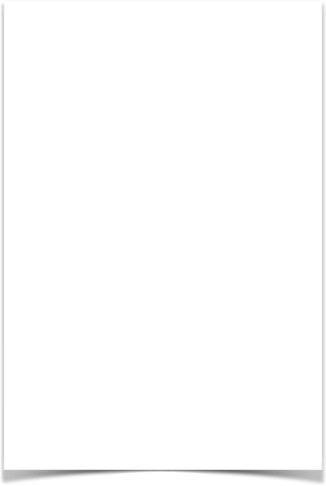 LookIng  Into
God’s Mirror
The PERFECT LAW of LIBERTY is the GOSPEL of Jesus Christ — 25
Referred to as LAW - (Rom 3:27; 8:2; Gal. 6:2; Mat 28:19,20; etc)
It delivers men from slavery of sin This is true liberty. (John 8:32)
It freed the Jews from the yoke of bondage - (Rom 7; Gal 5:1-4)
It delivers from the punishment of sin - (Rom 5:9)
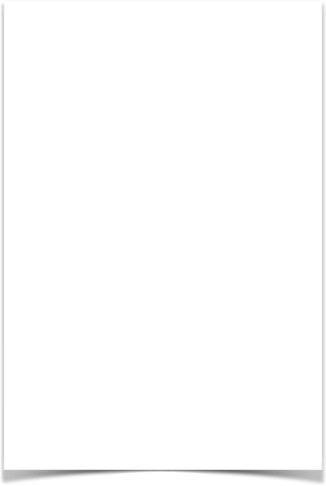 LookIng  Into
God’s Mirror
We ALL NEED God’s MERCY / FORGIVENESS / SALVATION !!
We have all sinned — Ps 14:1-3; 53:1; Rom 3:23
The wages of sin is death — Isa. 59:1,2; Rom 5:12; 6:23; Jam 1:13-16
The ONLY remedy for our sins is Jesus — Jn 14:6; Acts 4:12
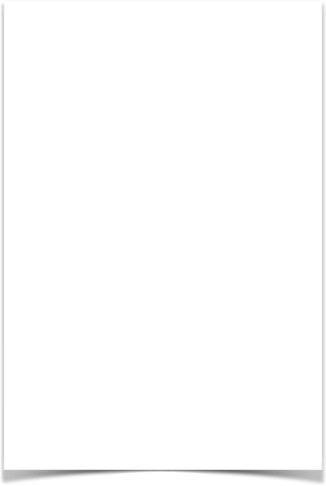 LookIng  Into
God’s Mirror
God has provided the ONLY remedy for sin - JESUS!
Because He loved us, Jesus became flesh, lived sinlessly & died as a sinner  — John 1:14; Rom 5:8-10; Ti 3:4,5; Heb 2:9,10
To all who believe JESUS / (trust and obey) — Heb 5:8,9; 11:6; Eph 2:8-10; Luke 6:46; Mat. 7:21-27; 1 Pet 1:18-23; etc.
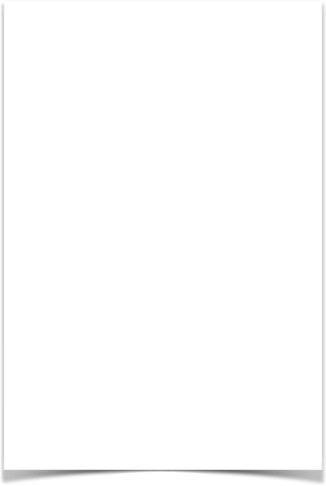 LookIng  Into
God’s Mirror
God has provided the ONLY remedy for sin - JESUS!
Faith in Christ – Jn 8:24; Acts 8:37
Confess Jesus as Lord – Acts 8:37; Rom 10:9,10; Luke 6:46
Repentance from sin to Christ – Luke 13:5; Acts 2:38; 17:30
Baptism into Christ – Ac 2:38; Rom 6:3-6; Col. 2:12,13; Gal. 3:26,27
Endure by following Jesus - 1 Cor. 15:58; Col. 1:23; Heb 10:39
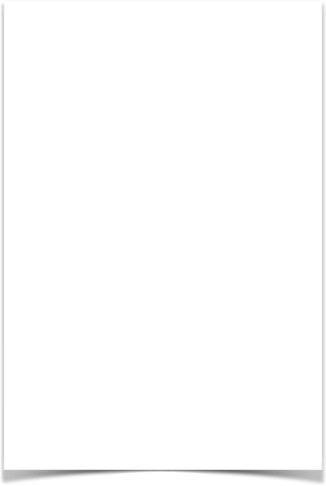 LookIng  Into
God’s Mirror
There are but two roads we can travel - (Mat. 7:13,14)
The narrow way - the way that leads to life, and only few find it - The way of self denial & complete trust & obedience in Christ - Jer. 6:16; Lu. 9:33; 14:6,33; Heb 5:8,9
The broad way - the way MOST will travel which leads to eternal death — 1 John 5:19; 2 Thes 1:7-9; Rev. 12:9; 21:8; Mat 7:21-23
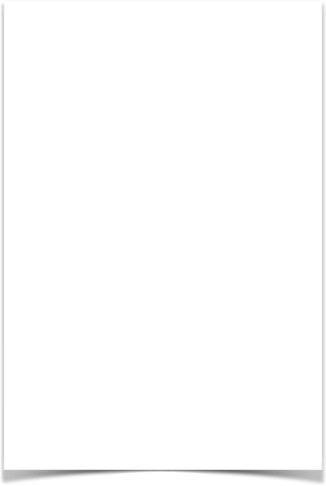 LookIng  Into
God’s Mirror
God has REVEALED what to believe - (2 Tim. 3:16,17)
About WHO His Son is — Mat 17:5; John 1:1,2,14; 8:24; etc.
About what will happen to those who do not obey Him — Rom. 2:5-11; 2 Thes 1:7-9; Mt 25
About the church — Mt 16:18; Ac 2:47; Ep 1:22,23; 4:4; 5:22-26
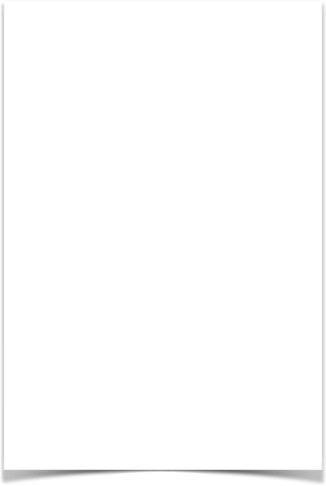 LookIng  Into
God’s Mirror
God has REVEALED what to believe - (2 Tim. 3:16,17)
Ephesians 4:4–6 (NKJV)
4 There is one body and one Spirit, just as you were called in one hope of your calling; 5 one Lord, one faith, one baptism; 6 one God and Father of all, who is above all, and through all, and in you all.
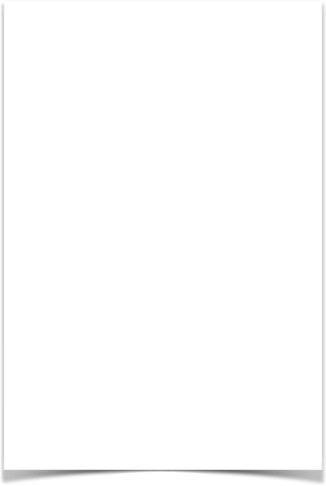 LookIng  Into
God’s Mirror
God has REVEALED what He wants - (2 Tim. 3:16,17)
True obedience does what the Lord says - not what He hasn’t — Col. 3:16; 1 Chron 13; 15:2,13; Pro. 30:6; 1 Cor 4:6; Re 22:18,19; 2 Col. 5:7; Rom 10:17
True worship is revealed worship — Jn 4:24; Heb 12:28,29; Lev. 10:1,2; etc.
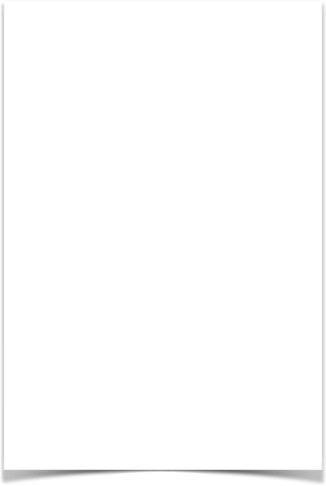 LookIng  Into
God’s Mirror
God has REVEALED what is right - (2 Tim. 3:16,17)
Our morality & character — 1 Cor. 6:9-11; Gal. 5:19-21; 
Our language and use of our tongue — Eph. 5:3-7; James 3:1-12; 2 Cor. 12:20
Our attitudes & disposition — Phili 2:1-5; Eph. 4:1-3; 1 Cor. 13
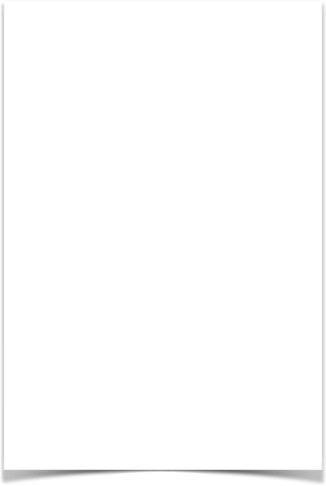 LookIng  Into
God’s Mirror
God has REVEALED what is right - (2 Tim. 3:16,17)
Marriage — (Mat. 5:31,32; 19:3-9;  Mark 10:11; Luke 16:18; 1 Cor. 7:10; Rom 7:1-4)
Husbands, wives, children — (Eph. 5:22-6:4;  Col. 3:18-21; 1 Pet. 3:1-7)
Neighbors — Gal. 5:14; Ja 2:8
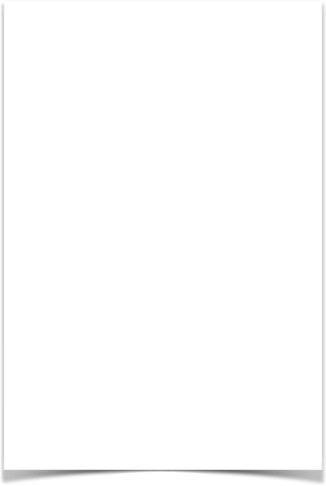 LookIng  Into
God’s Mirror
WHAT DOES GOD’s WORD REVEAL ABOUT …
The lost — Rev 21:8
The deceived — 2 Thes 2:10-12
The worldly — Gal 1:7,8; 1 Jn 2:15-17; 2 Pt 2:20-22; Mt 6:19-24
The unfruitful — Lk 8:14; Jn 15:1-10; Mat 25; 1 Ti. 6:9, 10, 17
The FAITHFUL — 1 Cor. 15:58; Rev. 2:10; Rom 8:17,18; etc.
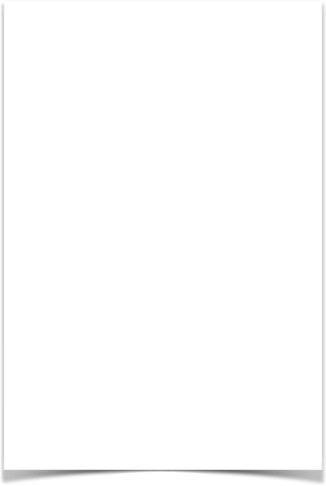 LookIng  Into
God’s Mirror
James 1:21 (NKJV)
21 Therefore lay aside all filthiness and overflow of wickedness, and receive with meekness the implanted word, which is able to save your souls.
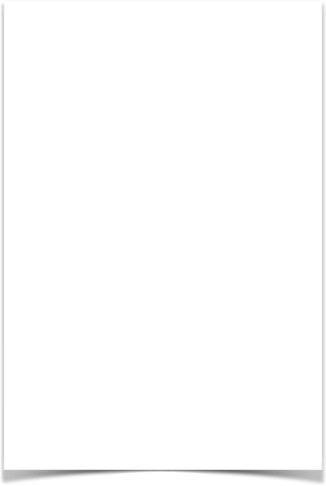 LookIng  Into
God’s Mirror
James 1:22–24 (NKJV)
22 But be doers of the word, and not hearers only, deceiving yourselves. 23 For if anyone is a hearer of the word and not a doer, he is like a man observing his natural face in a mirror; 24 for he observes himself, goes away, and immediately forgets what kind of man he was.
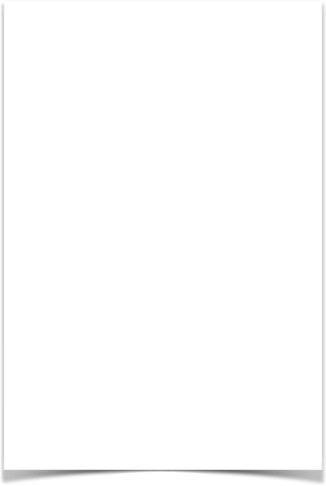 LookIng  Into
God’s Mirror
James 1:25 (NKJV)
25 But he who looks into the perfect law of liberty and continues in it, and is not a forgetful hearer but a doer of the work, this one will be blessed in what he does.
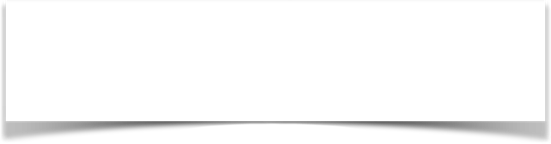 Look Into 
God’s Mirror
What Do You See?
Are you SAVED?
Are you FAITHFUL?
Are you becoming more and more like Jesus EVERY DAY by following His teaching?
Or do you see you need to make changes? 1 Jn 1:9
Look Into 
God’s Mirror
What Do You See?
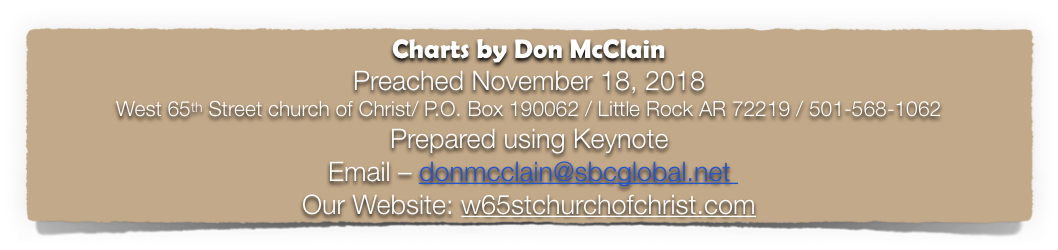 2 Corinthians 3:12–18 (NKJV)
12 Therefore, since we have such hope, we use great boldness of speech—13 unlike Moses, who put a veil over his face so that the children of Israel could not look steadily at the end of what was passing away. 14 But their minds were blinded. For until this day the same veil remains unlifted in the reading of the Old Testament, because the veil is taken away in Christ.
2 Corinthians 3:12–18 (NKJV)
15 But even to this day, when Moses is read, a veil lies on their heart. 16 Nevertheless when one turns to the Lord, the veil is taken away. 17 Now the Lord is the Spirit; and where the Spirit of the Lord is, there is liberty. 18 But we all, with unveiled face, beholding as in a mirror the glory of the Lord, are being transformed into the same image from glory to glory, just as by the Spirit of the Lord.